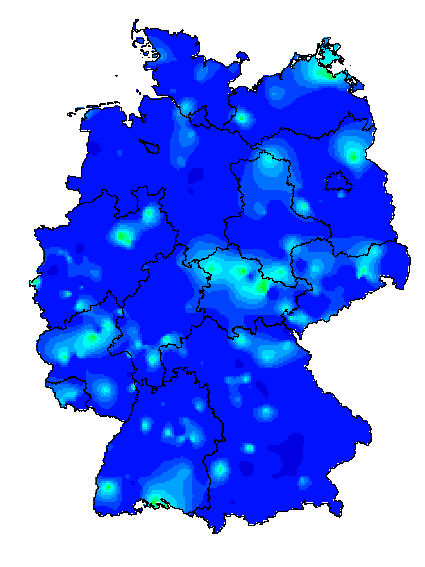 Ergebnisse der syndromischen Surveillance akuter AtemwegserkrankungenGrippeWeb, Arbeitsgemeinschaft Influenza,ICOSARIDatenstand  27.4.2021
16. KW 2021
GrippeWeb bis zur 16. KW 2021
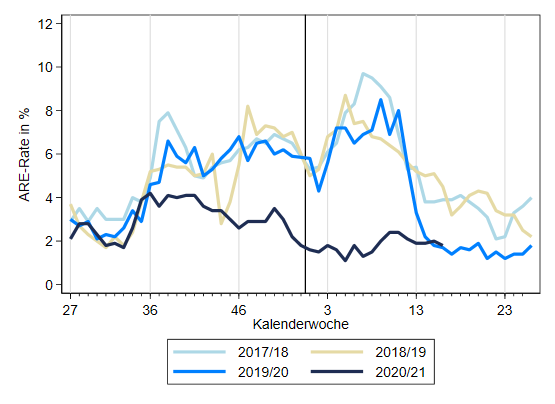 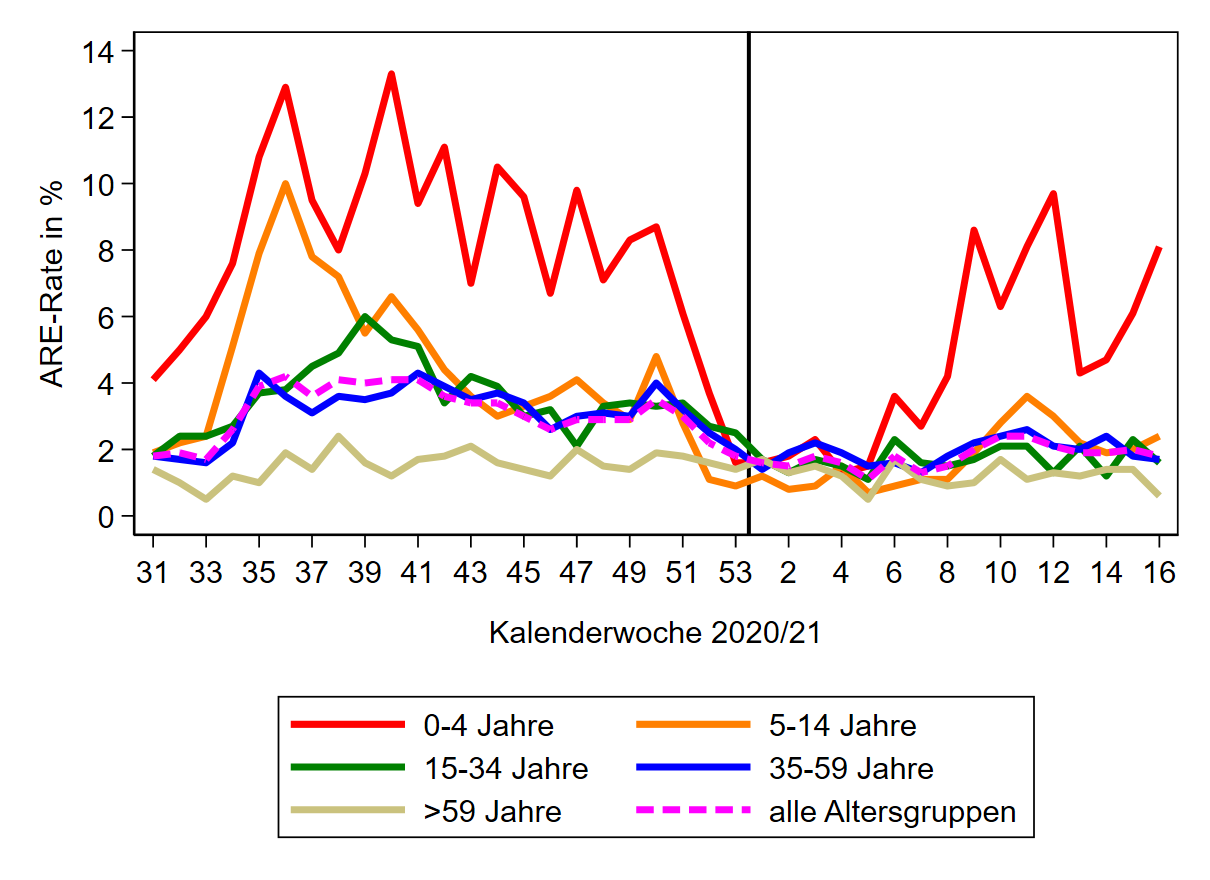 Stand: 27.4.2021
2
[Speaker Notes: ARE-Rate liegt nun auf dem Niveau des Vorjahres (aber trotzdem seit 36. KW so niedrig wie noch nie in diesem Zeitraum (keine Grippewelle), aber noch deutlich unter der ARE-Rate der anderen Vorsaisons um die 16. KW.  
In KW 16 ist ARE-Rate bei Kindern gestiegen und in den anderen Altersgruppen gesunken]
Arbeitsgemeinschaft InfluenzaARE-Konsultationen bis zur 16. KW 2021
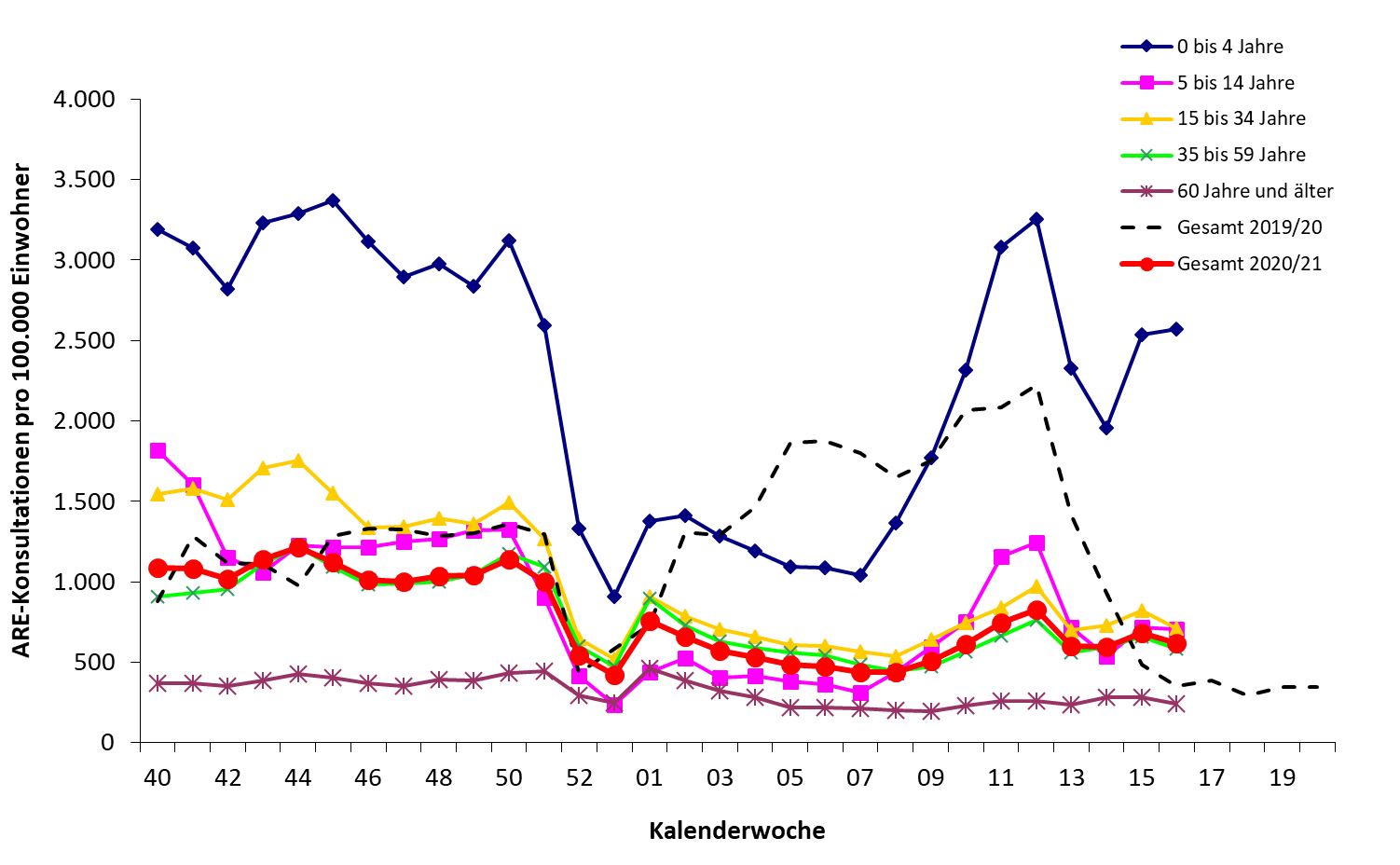 Der Wert (gesamt) lag in der 16. KW 2021 bei ca. 620 Arzt­konsul­ta­tionen wegen ARE pro 100.000 Einwohner. Auf die Bevölke­rung in Deutschland bezogen entspricht das einer Gesamtzahl von ca. 516.000 Arzt­besuchen wegen akuter Atem­wegs­er­kran­kungen (Vorwoche: 565.000).
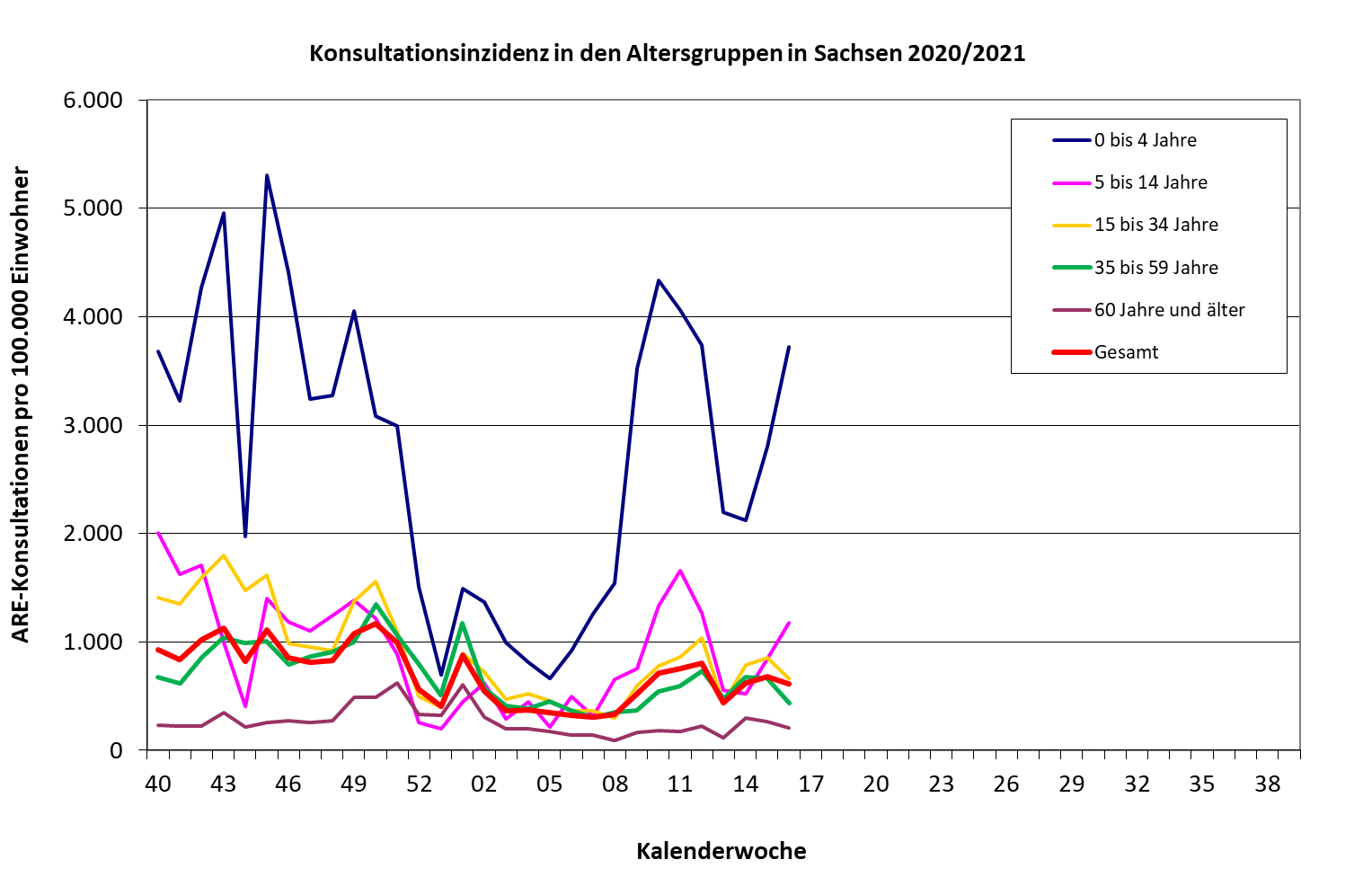 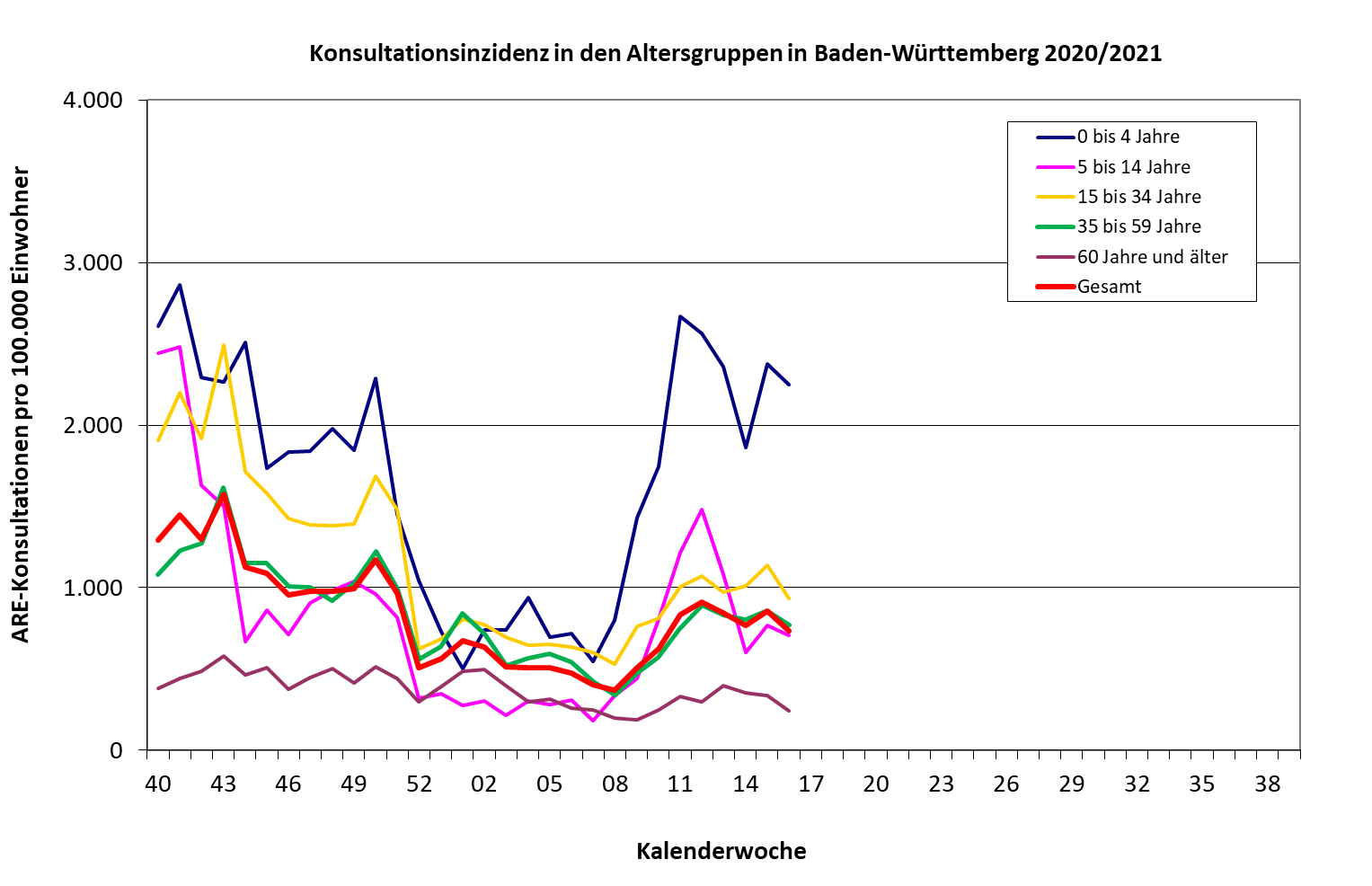 Stand: 27.4.2021
3
[Speaker Notes: KonsInz insgesamt leicht gesunken im Vergleich zur Vorwoche, in allen Altersgruppen gesunken oder relativ stabil geblieben. 
Auf BL-Ebene unterschiedliche Entwicklung in 16. KW im Vergleich zur Vorwoche: z.B. in BaWü ist KI in allen AGs gesunken, während in SN die KI bei dein Kinder (0-4/5-14) gestiegen ist.

Falls andere BL gewünscht: \\rki.local\daten\Projekte\FG36_AGI\Wochenberichte\Berichterstellung\Saison_2020_21\Woche_16_2021\AGI-Wochenbericht_2021-04-27.xls]
ICOSARI-KH-Surveillance – SARI-Fälle (J09 – J22) bis zur 15. KW 2021
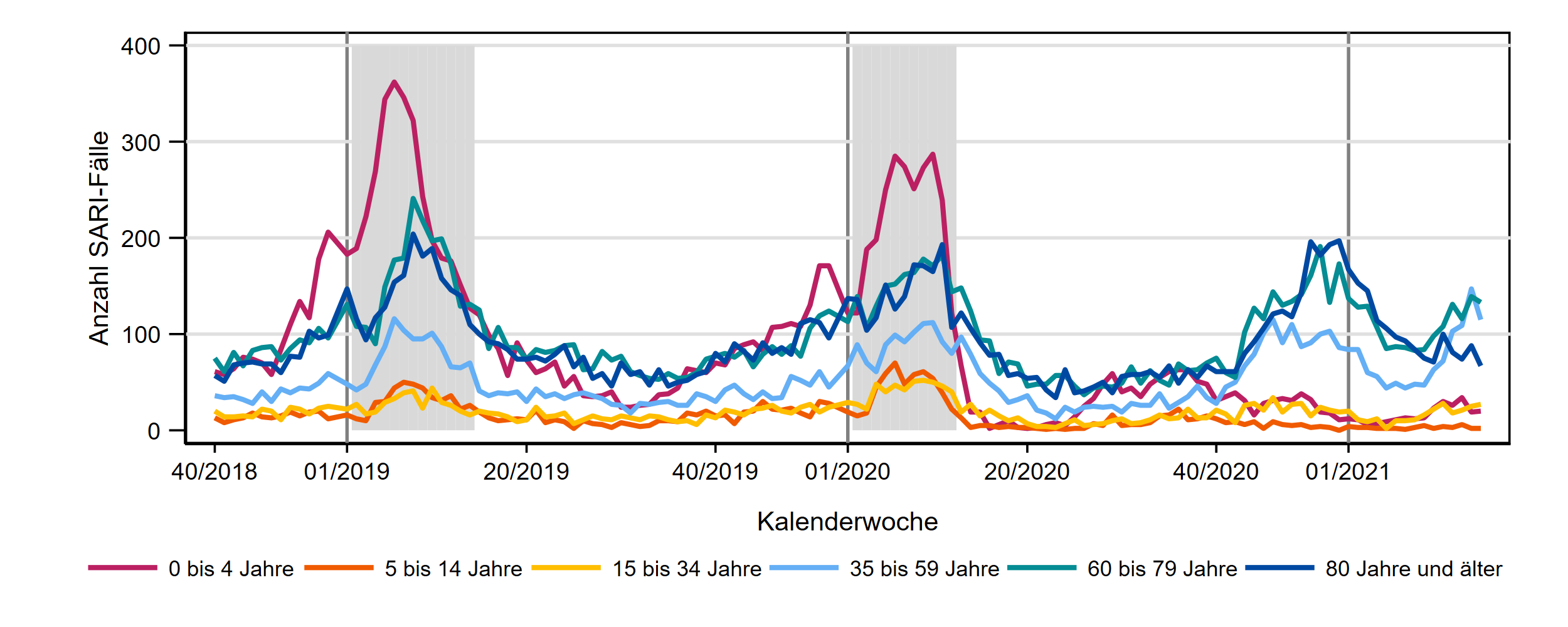 Stand: 27.4.2021
4
[Speaker Notes: SARI-Fallzahlen insgesamt leicht gesunken
Rückgang in den Altersgruppen 35-59 und 80+
Alle anderen AG: weitestgehend stabil
AG 35 -59 Jahre weiterhin sehr hohes Niveau, wie in Grippewelle bzw. wie in 2. Welle 
AG 15-34 Jahre und 60-79 Jahre: weiterhin erhöhtes Niveau, gerade noch „jahreszeitlich üblich“

S:\Projekte\FG36_INV_ICOSARI\Arbeitsordner\Wochenbericht \82KH_AG6_3Saisons_verweil1W_FB.png]
ICOSARI-KH-Surveillance – SARI-Fälle (J09 – J22) bis zur 15. KW 2021
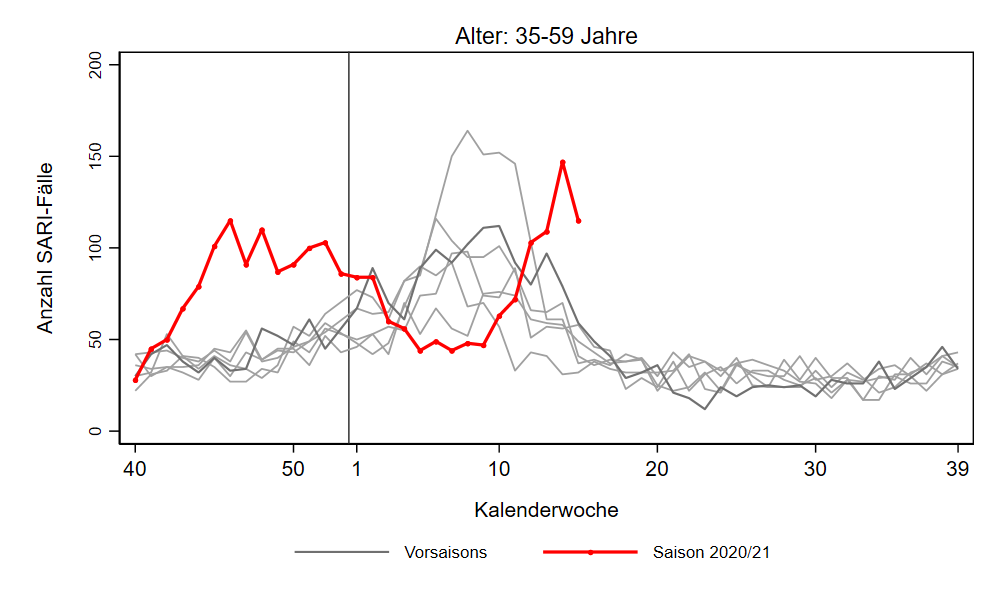 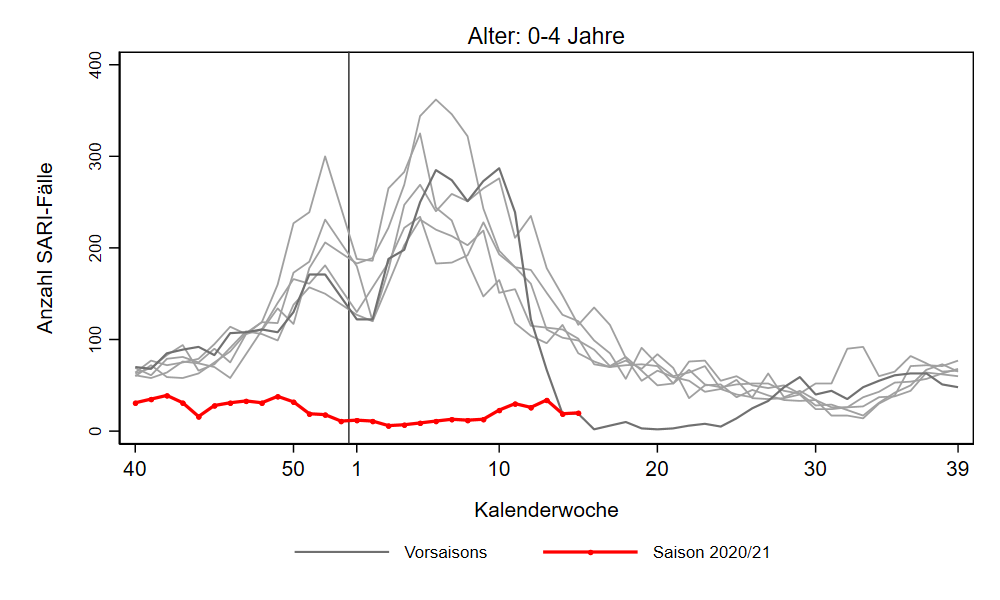 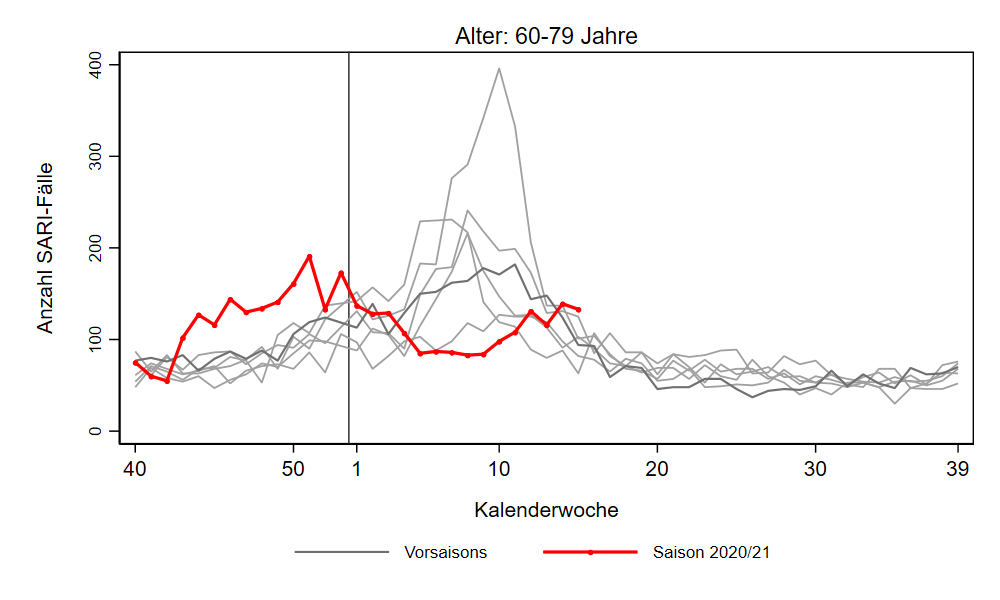 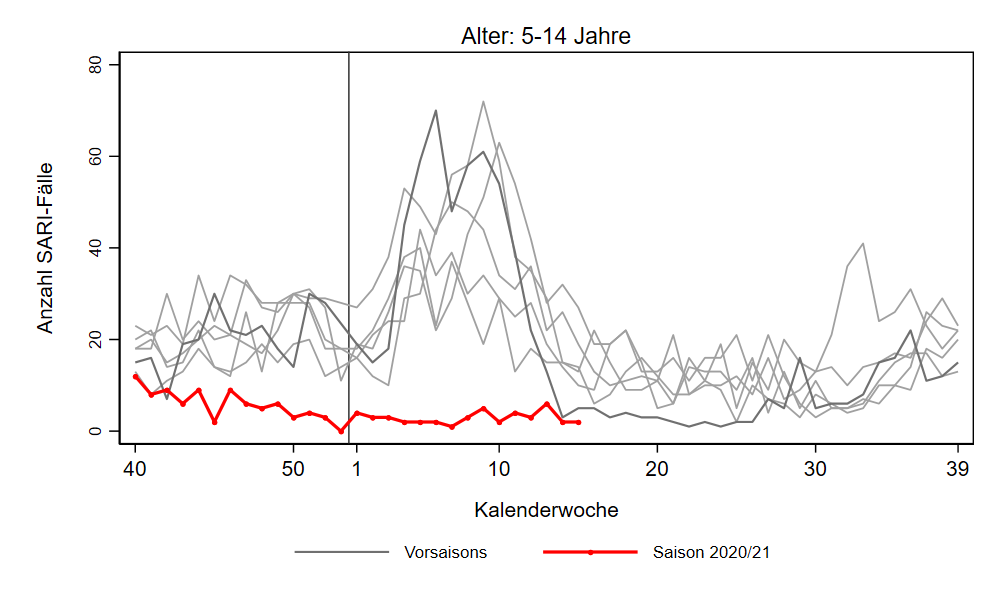 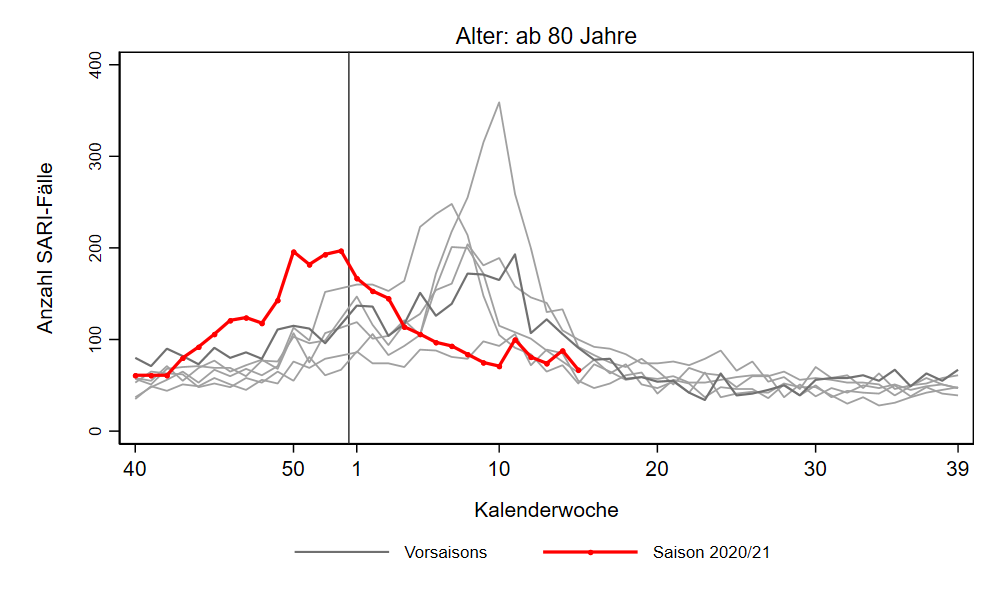 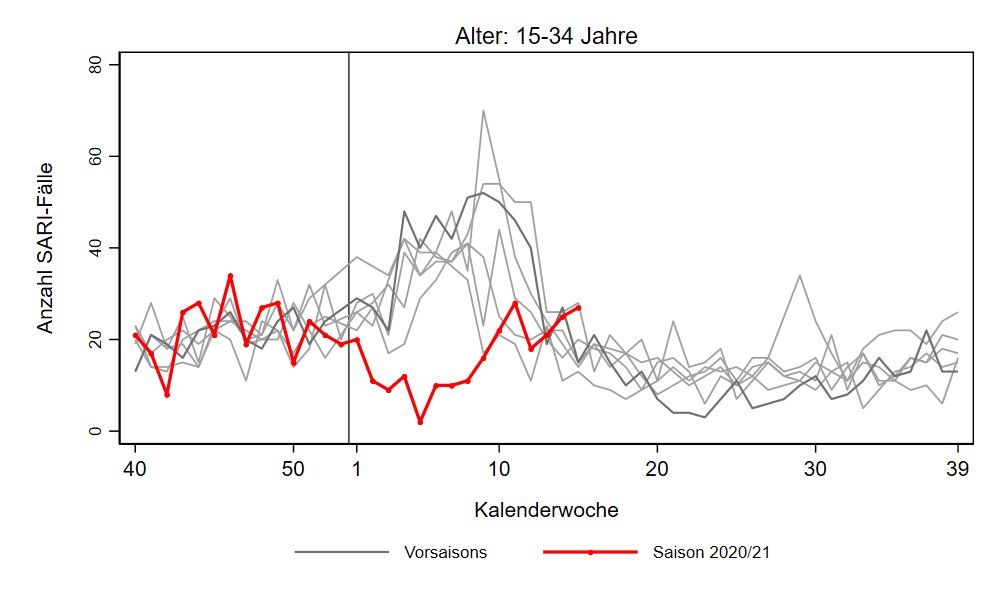 Stand: 27.4.2021
5
[Speaker Notes: Im Bild zu sehen: Altersgruppen ab 15 Jahre  (AG unter 15 unter Niveau der Vorjahre)
SARI-Fallzahlen insgesamt leicht gesunken
Rückgang in den Altersgruppen 35-59 und 80+
Alle anderen AG: weitestgehend stabil
AG 35 -59 Jahre weiterhin sehr hohes Niveau, wie in Grippewelle bzw. wie in 2. Welle 
AG 15-34 Jahre und 60-79 Jahre: weiterhin erhöhtes Niveau, gerade noch „jahreszeitlich üblich“

S:\Projekte\FG36_INV_ICOSARI\Arbeitsordner\Wochenbericht\AG_separat_aktuelleSaison]
ICOSARI-KH-Surveillance – COVID-SARI-Fälle (J09 – J22) bis zur 15. KW 2021
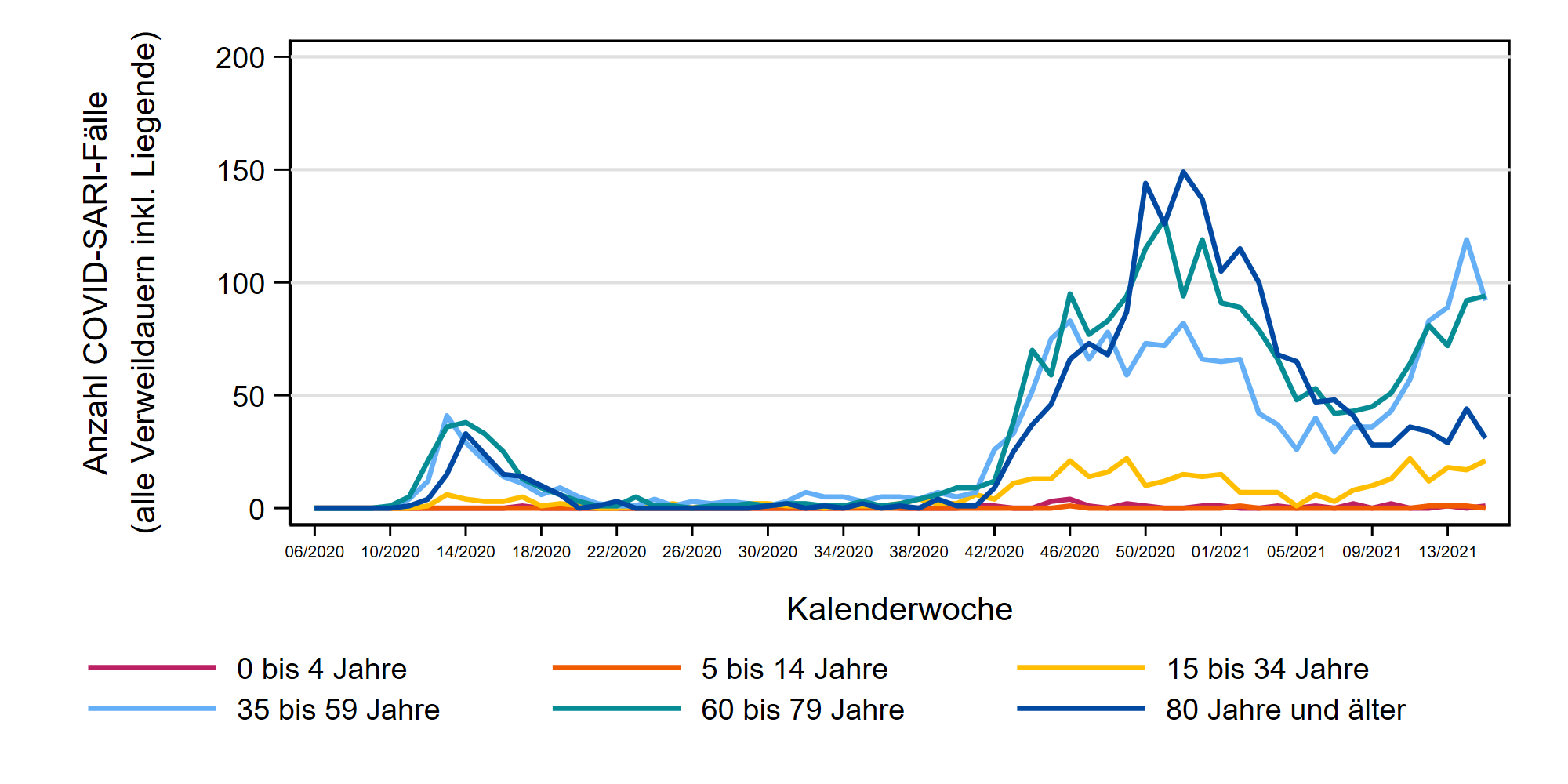 35-59 Jahre
Nur Fälle mit maximaler
Verweildauer von
7 Tagen
60-79 Jahre
ICOSARI-KH-Surveillance – COVID-SARI-Fälle (J09 – J22) bis zur 16. KW 2021
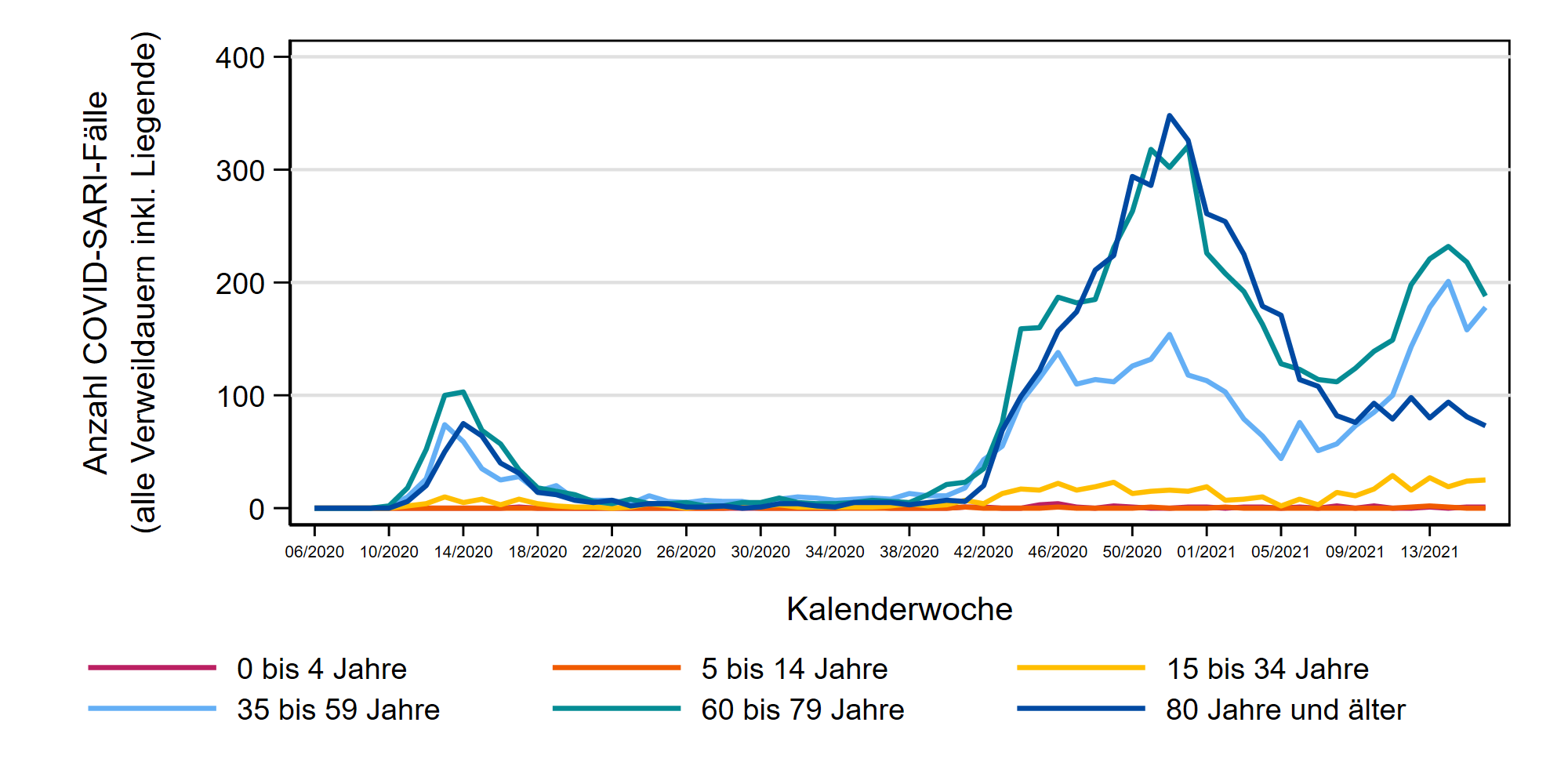 Alle Fälle, inklusive noch
liegender Patienten, bis 16. KW
(Preview, vorläufig!!)
60-79 Jahre
35-59 Jahre
Stand: 20.4.2021
6
[Speaker Notes: COVID-19 Fallzahlen KW15

AG 35-59: weiterhin sehr hohes Niveau (über 2. Welle)
AG 60-79: noch kein Rückgang zu erkennen (Stabilisierung), Niveau liegt aber unter 2. Welle
AG 80+ : seit einigen Wochen stabil


S:\Projekte\FG36_INV_ICOSARI\Arbeitsordner\Wochenbericht\COVID_AG6_ohneletzte_7T_FB.png und COVID_AG6_ohneletzte_FB.png]
ICOSARI-KH-Surveillance – Anteil COVID an SARI-Fällen bis zur 15. KW 2021
66%
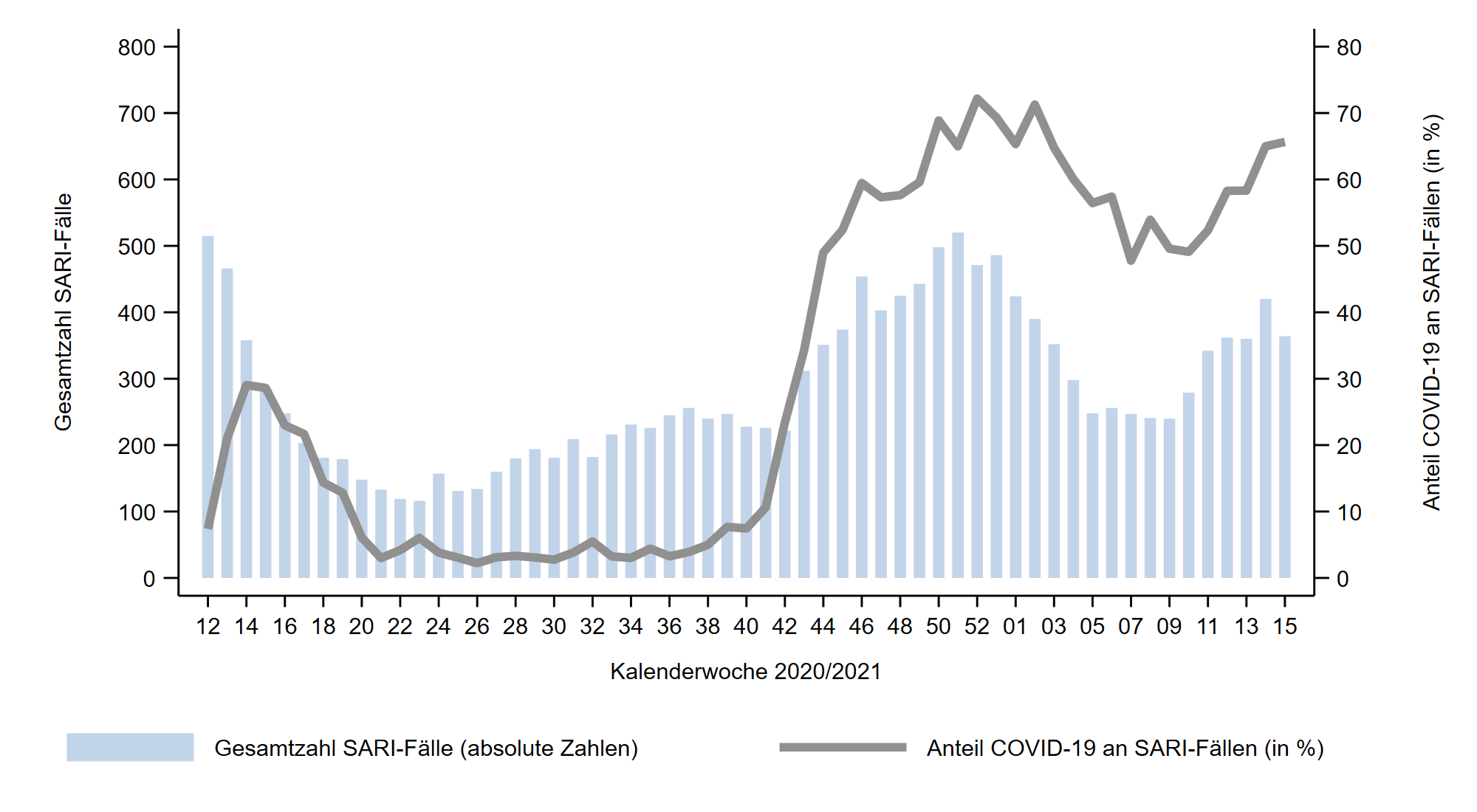 ICOSARI: SARI-Fälle in Intensivbehandlung, Anteil mit COVID-19 bis 15/2021
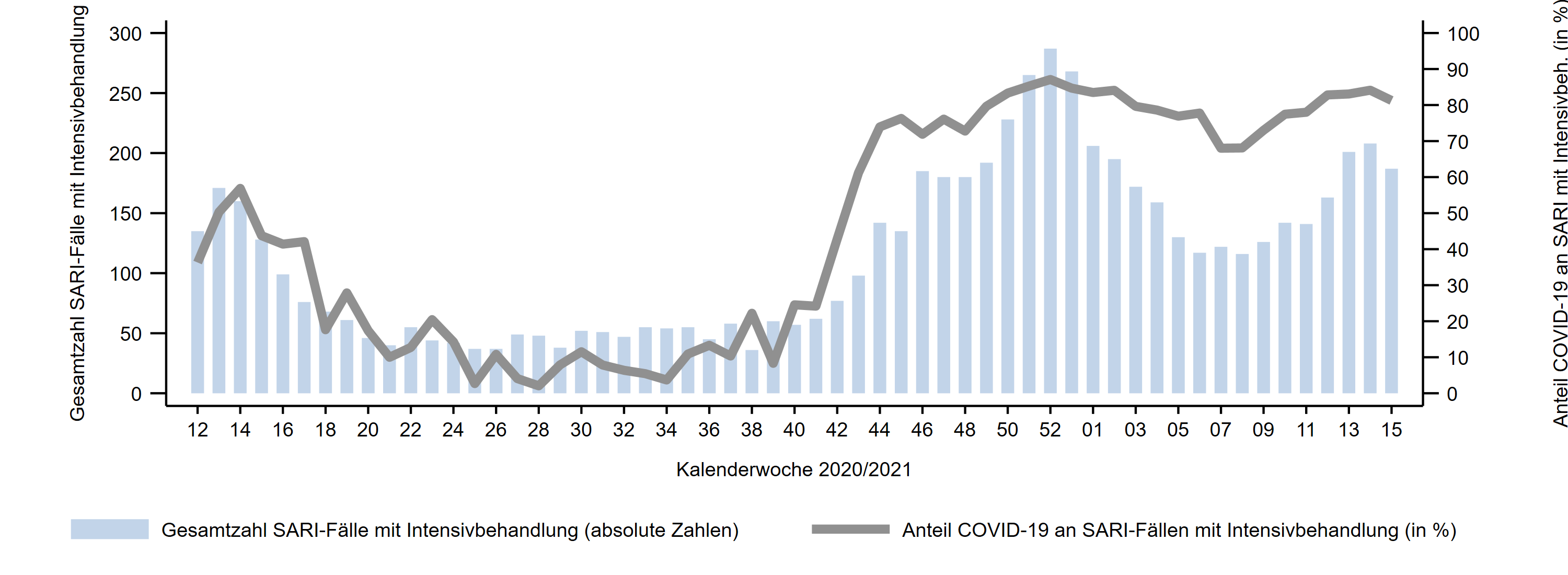 82%
Stand: 27.4.2021
7
[Speaker Notes: Anteil COVID-19 an SARI 66% in KW 15/2021 
Stabil im Vergleich zur Vorwoche



AnteilCOVID_Lagebericht.png aus dem Ordner S:\Projekte\FG36_INV_ICOSARI\Arbeitsordner\Wochenbericht]
ICOSARI: SARI-Fälle in Intensivbehandlung mit COVID-19 bis 16/2021
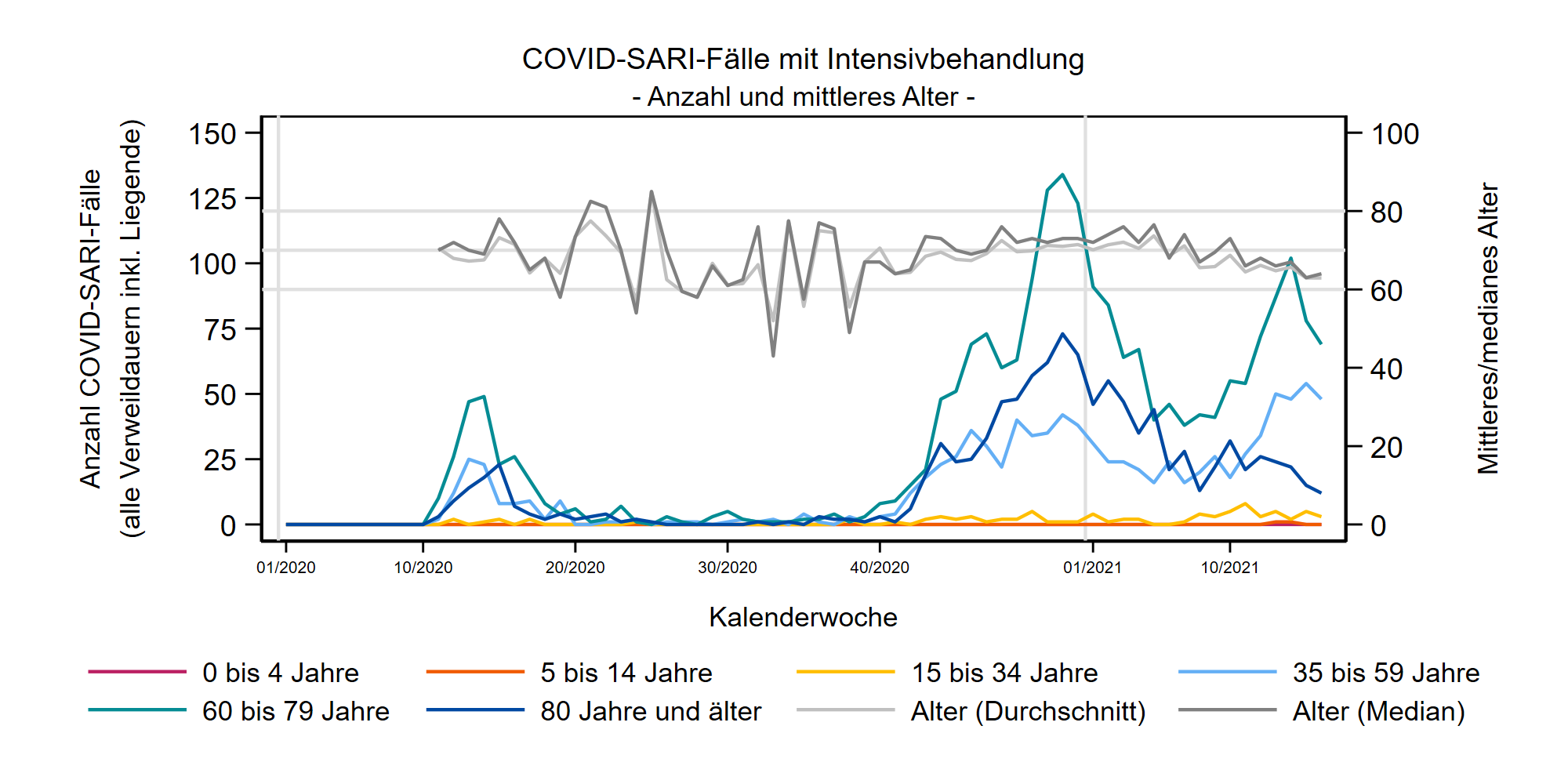 60-79 Jahre
35-59 Jahre
SARI-Fälle  mit COVID-19 in Intensivbehandlung, Anzahl und mittleres Alter;
Preview!! vorläufige Daten
medianes Alter:  seit KW 11/2021 unter 70 (KW 14: 67 Jahre, KW 15: 63 Jahre)
Stand: 20.4.2021
8
[Speaker Notes: COVID-19 -SARI Fälle mit Intensivbehandlung
Intensivpat. COVID-SARI in der AG 60-79 scheint wieder rückläufig
Anzahl Intensivpat. COVID-SARI in AG 35-59 bleibt sehr hoch, höher als in 2. Welle
Medianes Alter Intensivpat. COVID-SARI seit KW 11/2021 unter 70 (KW 15: 63 Jahre, KW 14: 67 Jahre)
Anteil COVID-19 an SARI-Intensivpatienten in KW 15: 82 % (KW 14: 84%)




S:\Projekte\FG36_INV_ICOSARI\Arbeitsordner\Wochenbericht\Intensiv_COVID-SARI_AG6_FB.png]
ICOSARI-KH-Surveillance – SARI-Fälle mit/ohne COVID-19 bis zur 15. KW 2021
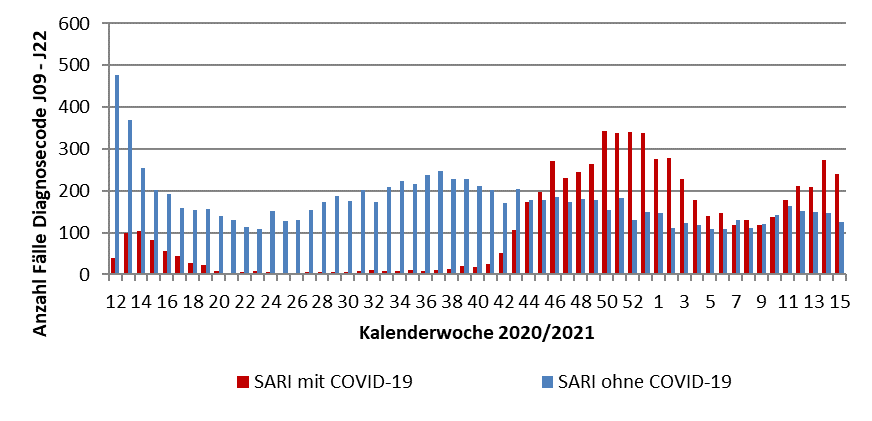 Nur Fälle mit maximaler
Verweildauer von 7 Tagen:
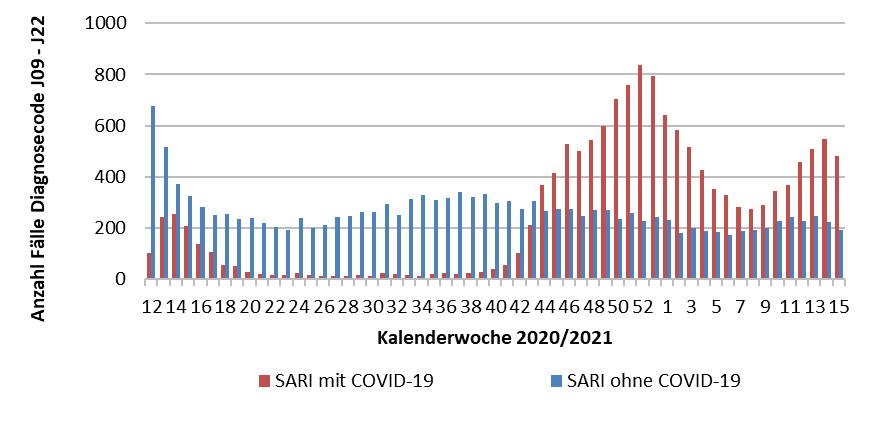 Alle Fälle, inklusive noch
liegender Patienten:
Stand: 27.4.2021
9
[Speaker Notes: SARI Fälle mit und ohne COVID-19 leicht rückläufig in KW 15/2021]